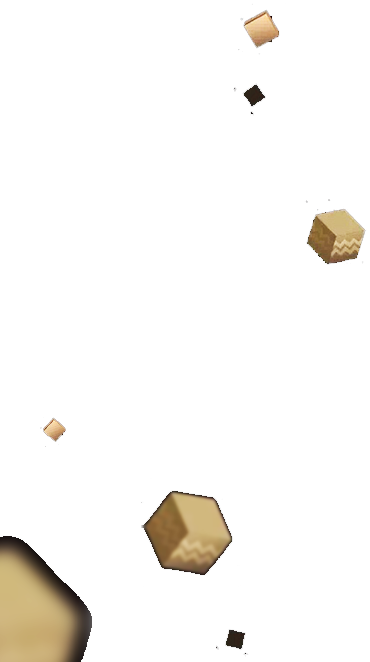 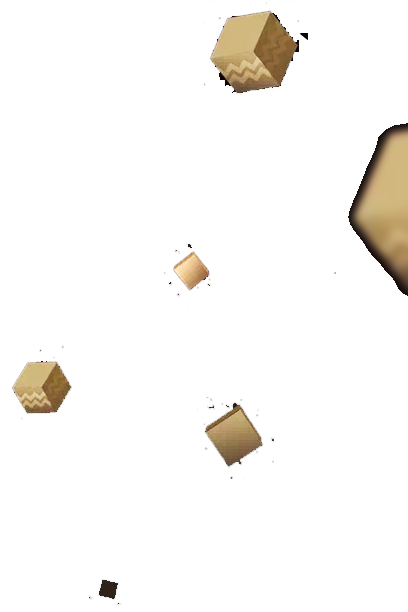 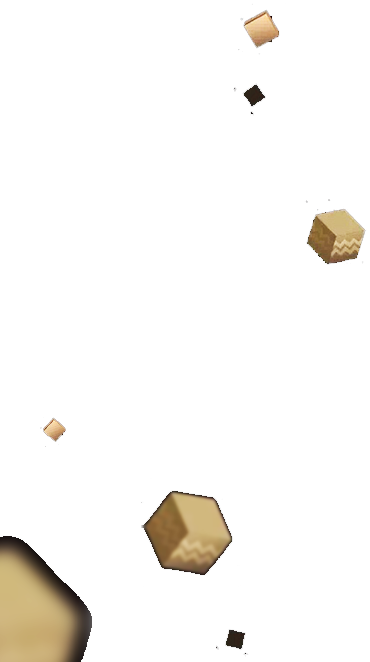 企业工作总结大会
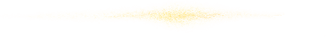 SLOGAN OF THE COMPANY GOES HERE
A designer can use default text to simulate what text would look like. If it is not real text. If it is not real text.
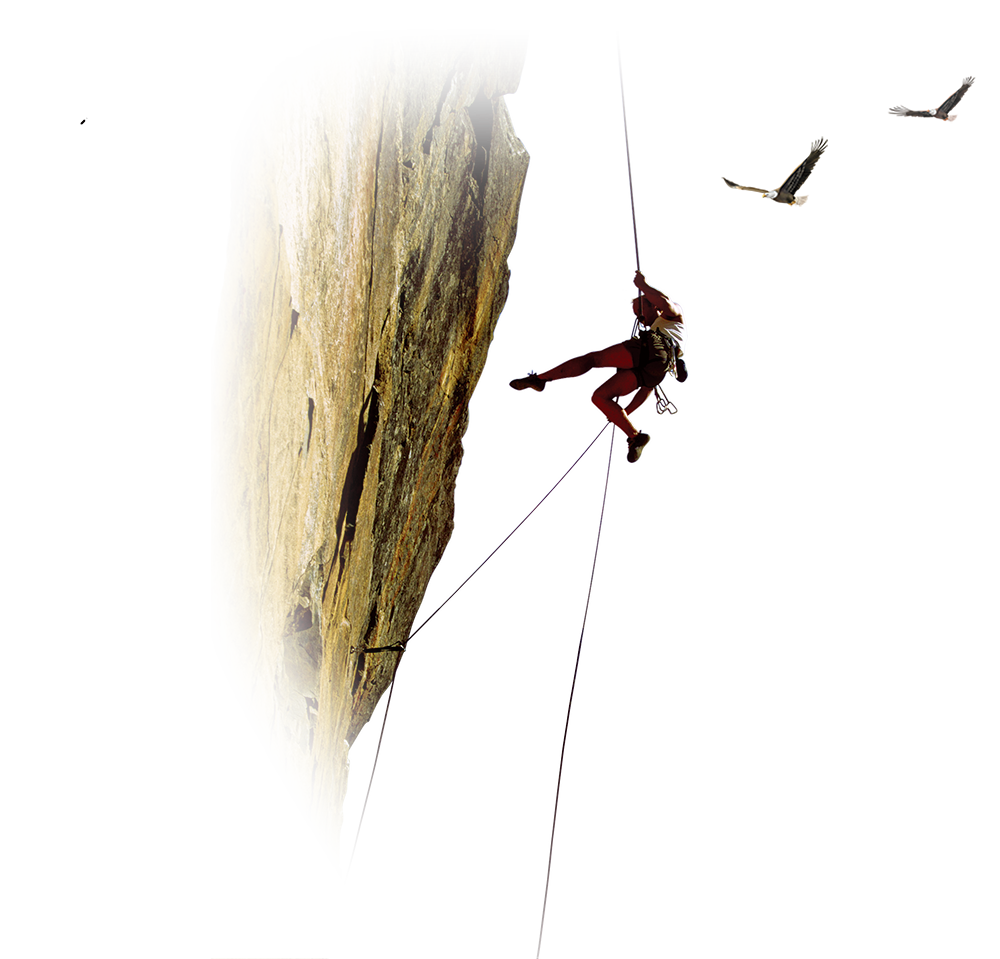 致辞
Introduction
转眼间2016年的工作已经接近一半。

回首过去半年的工作，经过全体领导以及员工的努力，公司经营业绩保持良好，行业地位，社会形象日渐提升，各项工作均有序地开展。在取得成绩的同时，我们也找到了工作中的不足和问题，面对这些问题所带来的影响，公司上下团结一致，奋力拼搏，在这半年的时间里我们实现了扭号为赢，而且前半年收入突破了3亿元，使得公司迈上了一个新的台阶，一个新的发展阶段。
展望接下来的半年，我们将继续努力，力争各项工作更上一个新台阶。201X下半年我们继续努力，201X我们勇往直前！
[Speaker Notes: 更多作品请搜索:  http://dwz.cn/Wu2UP]
月度工作回顾
这里是本页的小标题
这里可以是副标题
工作汇报
单击此处编辑您要的内容，建议您在展示时采用微软雅黑字体，本模版所有图形线条及其相应素材均可自由编辑、改色、替换。
单击此处编辑您要的内容，建议您在展示时采用微软雅黑字体，本模版所有图形线条及其相应素材均可自由编辑、改色、替换。
90%
85%
80%
80%
75%
70%
70%
60%
65%
50%
一月
二月
三月
四月
五月
六月
七月
八月
九月
十月
单击此处编辑标题
单击此处编辑您要的内容，建议您在展示时采用微软雅黑字体，本模版所有图形线条及其相应素材均可自由编辑、改色、替换。
项目进度
项目进度
单击此处可编辑内容，根据您的需要自由拉伸文本框大小。
单击此处可编辑内容，根据您的需要自由拉伸文本框大小。
项目进度
项目进度
单击此处可编辑内容，根据您的需要自由拉伸文本框大小。
单击此处可编辑内容，根据您的需要自由拉伸文本框大小。
获得的荣誉
单击此处可编辑内容，根据您的需要自由拉伸文本框大小
获得的荣誉
单击此处可编辑内容，根据您的需要自由拉伸文本框大小
获得的荣誉
单击此处可编辑内容，根据您的需要自由拉伸文本框大小
无名氏
无名氏
无名氏
无名氏
高级项目经理
高级项目经理
高级项目经理
高级项目经理
单击此处编辑您要的内容，建议您在展示时采用微软雅黑字体
单击此处编辑您要的内容，建议您在展示时采用微软雅黑字体
单击此处编辑您要的内容，建议您在展示时采用微软雅黑字体
单击此处编辑您要的内容，建议您在展示时采用微软雅黑字体
单击此处可编辑内容，根据您的需要自由拉伸文本框大小
单击此处可编辑内容，根据您的需要自由拉伸文本框大小
单击此处可编辑内容，根据您的需要自由拉伸文本框大小
单击此处可编辑内容，根据您的需要自由拉伸文本框大小
经验反思总结
2014
2015
2016
2017
获得的荣誉
获得的荣誉
获得的荣誉
获得的荣誉
单击此处可编辑内容，根据您的需要自由拉伸文本框大小
单击此处可编辑内容，根据您的需要自由拉伸文本框大小
单击此处可编辑内容，根据您的需要自由拉伸文本框大小
单击此处可编辑内容，根据您的需要自由拉伸文本框大小
[Speaker Notes: 更多作品请搜索:  http://dwz.cn/Wu2UP]
本页的小标题
单击此处编辑您要的内容，建议您在展示时采用微软雅黑字体，本模版所有图形线条及其相应素材均可自由编辑、改色、替换。
单击添加标题
单击此处编辑您要的内容，建议您在展示时采用微软雅黑字体，本模版所有图形线条及其相应素材均可自由编辑、改色、替换。
单击此处编辑您要的内容，建议您在展示时采用微软雅黑字体，本模版所有图形线条及其相应素材均可自由编辑、改色、替换。
请在此输入标题
请在此输入标题
请在此输入标题
单击此处可编辑内容，根据您的需要自由拉伸文本框大小
单击此处可编辑内容，根据您的需要自由拉伸文本框大小
单击此处可编辑内容，根据您的需要自由拉伸文本框大小
请在此输入标题
单击此处可编辑内容，根据您的需要自由拉伸文本框大小
请在此输入标题
单击此处可编辑内容，根据您的需要自由拉伸文本框大小
请在此输入标题
单击此处可编辑内容，根据您的需要自由拉伸文本框大小
工作进度
工作进度
单击此处可编辑内容，根据您的需要自由拉伸文本框大小，建议您在展示时采用微软雅黑字体.
单击此处可编辑内容，根据您的需要自由拉伸文本框大小，建议您在展示时采用微软雅黑字体.
工作进度
单击此处可编辑内容，根据您的需要自由拉伸文本框大小，建议您在展示时采用微软雅黑字体.
201X
201X
201X
201X
单击此处编辑标题
单击此处编辑您要的内容，建议您在展示时采用微软雅黑字体，本模版所有图形线条及其相应素材均可自由编辑、改色、替换。
单击此处编辑您要的内容，建议您在展示时采用微软雅黑字体，本模版所有图形线条及其相应素材均可自由编辑、改色、替换。
优秀员工表彰
能力超群，执行力强
Nancy . Wong
高级项目经理
单击此处编辑您要的内容，建议您在展示时采用微软雅黑字体，本模版所有图形线条及其相应素材均可自由编辑、改色、替换。
单击此处编辑您要的内容，建议您在展示时采用微软雅黑字体，本模版所有图形线条及其相应素材均可自由编辑、改色、替换。
——The Writer
延迟符
无名氏
无名氏
无名氏
高级项目经理
高级项目经理
高级项目经理
单击此处编辑您要的内容，建议您在展示时采用微软雅黑字体
单击此处编辑您要的内容，建议您在展示时采用微软雅黑字体
单击此处编辑您要的内容，建议您在展示时采用微软雅黑字体
无名氏
无名氏
无名氏
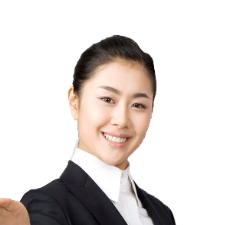 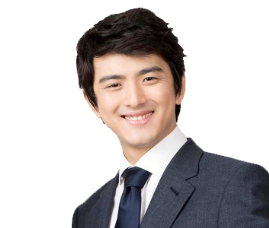 高级项目经理
高级项目经理
高级项目经理
单击此处编辑您要的内容，建议您在展示时采用微软雅黑字体
单击此处编辑您要的内容，建议您在展示时采用微软雅黑字体
单击此处编辑您要的内容，建议您在展示时采用微软雅黑字体
单击添加标题
单击添加标题
单击添加标题
单击添加标题
单击添加标题
单击添加标题
单击添加标题
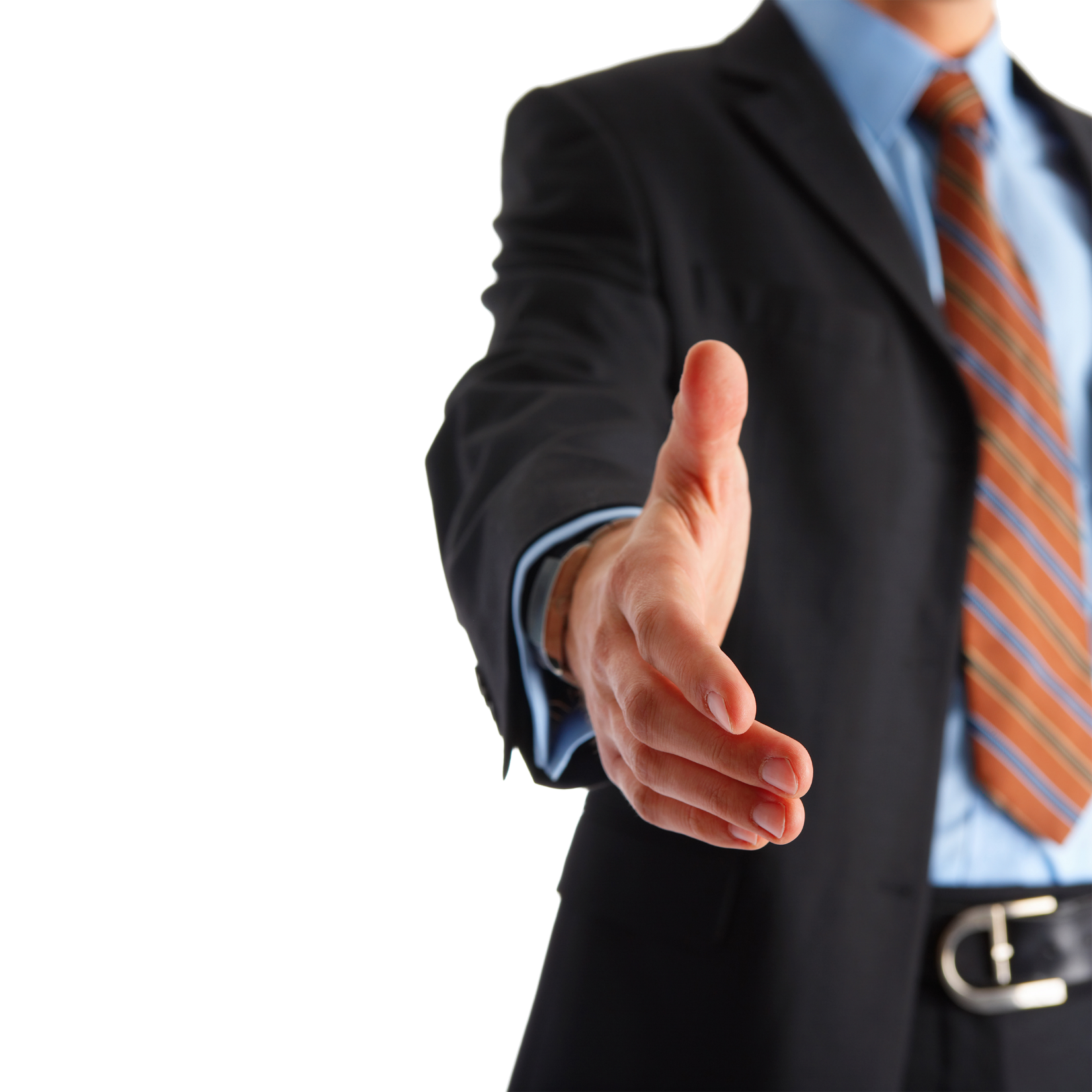 单击添加标题
单击添加标题
单击此处可编辑内容，根据您的需要自由拉伸文本框大小。
单击此处可编辑内容，根据您的需要自由拉伸文本框大小。
单击添加标题
单击添加标题
单击此处可编辑内容，根据您的需要自由拉伸文本框大小。
单击此处可编辑内容，根据您的需要自由拉伸文本框大小。
单击添加标题
单击添加标题
单击此处可编辑内容，根据您的需要自由拉伸文本框大小。
单击此处可编辑内容，根据您的需要自由拉伸文本框大小。
你的标题
单击此处可编辑内容，根据您的需要自由拉伸文本框大小。骆可可PPT工作室更专业的模板。
你的标题
单击此处可编辑内容，根据您的需要自由拉伸文本框大小。骆可可PPT工作室更专业的模板。
关键字
你的标题
单击此处可编辑内容，根据您的需要自由拉伸文本框大小。
单击此处可编辑内容，根据您的需要自由拉伸文本框大小。骆可可PPT工作室更专业的模板。
你的标题
单击此处可编辑内容，根据您的需要自由拉伸文本框大小。骆可可PPT工作室更专业的模板。
未来计划展望
第一季度
第二季度
单击此处编辑内容
单击此处编辑内容
第三季度
单击此处编辑内容
第四季度
单击此处编辑内容
总结
单击此处编辑内容
[Speaker Notes: 更多作品请搜索:  http://dwz.cn/Wu2UP]
延迟符
添加文本
添加文本
全年总额：
添加文本
添加文本
18,647,361
90%
80%
60%
毛利润：6,186,483
纯利润：5,653,926
30%
单击此处编辑标题
单击此处编辑您要的内容，建议您在展示时采用微软雅黑字体，本模版所有图形线条及其相应素材均可自由编辑、改色、替换。单击此处编辑您要的内容，建议您在展示时采用微软雅黑字体，本模版所有图形线条及其相应素材均可自由编辑、改色、替换。
市场状况分析
单击此处编辑您要的内容，建议您在展示时采用微软雅黑字体。
市场状况分析
单击此处编辑您要的内容，建议您在展示时采用微软雅黑字体。
市场状况分析
单击此处编辑您要的内容，建议您在展示时采用微软雅黑字体。
小标题
小标题
小标题
小标题
1,530,880
1,530,880
1,530,880
1,530,880
单击此处可编辑内容，根据您的需要自由拉伸文本框大小
单击此处可编辑内容，根据您的需要自由拉伸文本框大小
单击此处可编辑内容，根据您的需要自由拉伸文本框大小
单击此处可编辑内容，根据您的需要自由拉伸文本框大小
01
02
03
04
我们的愿景
单击此处编辑您要的内容，建议您在展示时采用微软雅黑字体，本模版所有图形线条及其相应素材均可自由编辑、改色、替换。更多使用说明和作品请详阅模版最末的使用手册。
[Speaker Notes: 更多作品请搜索:  http://dwz.cn/Wu2UP]
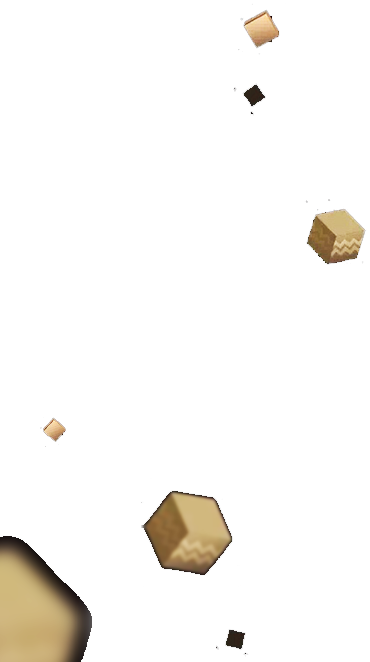 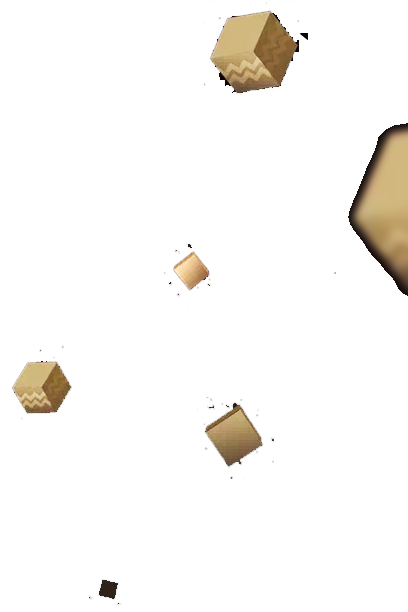 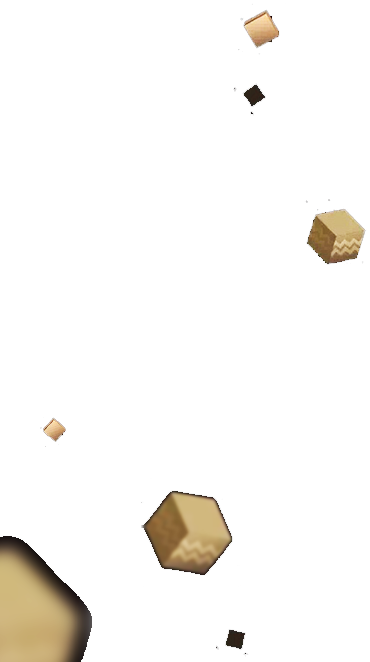 感谢您的聆听
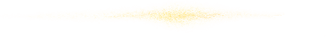 SLOGAN OF THE COMPANY GOES HERE
A designer can use default text to simulate what text would look like. If it is not real text. If it is not real text.
【字体说明】
系统需要安装的字体说明
Arial
禹卫书法行书简体
IMPACT
数字
中文
造字工房悦黑演示版
方正兰亭超细黑简体
微软雅黑
微软雅黑
微软雅黑
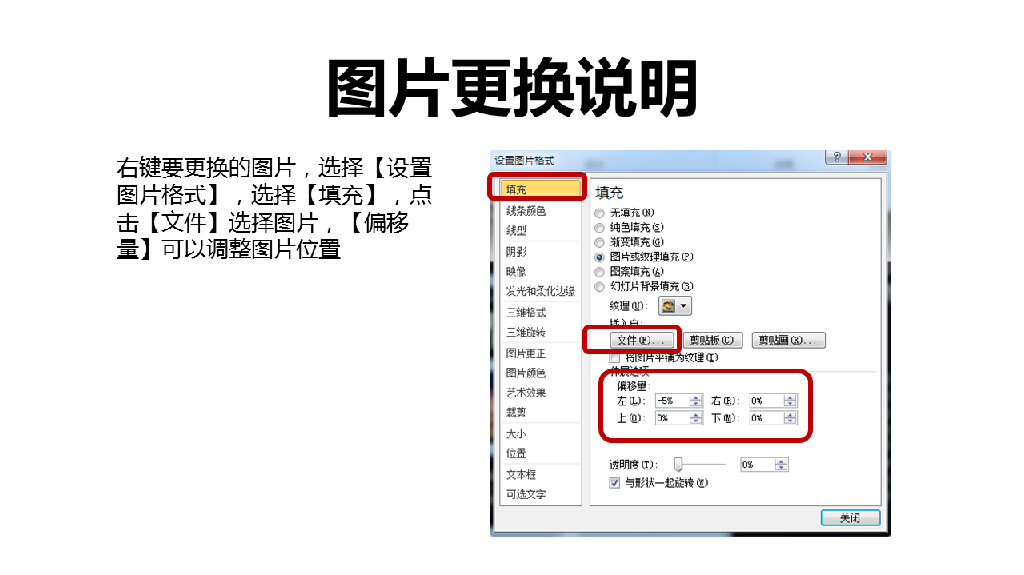 【图片插入说明】
在PPT中如何插入图片？
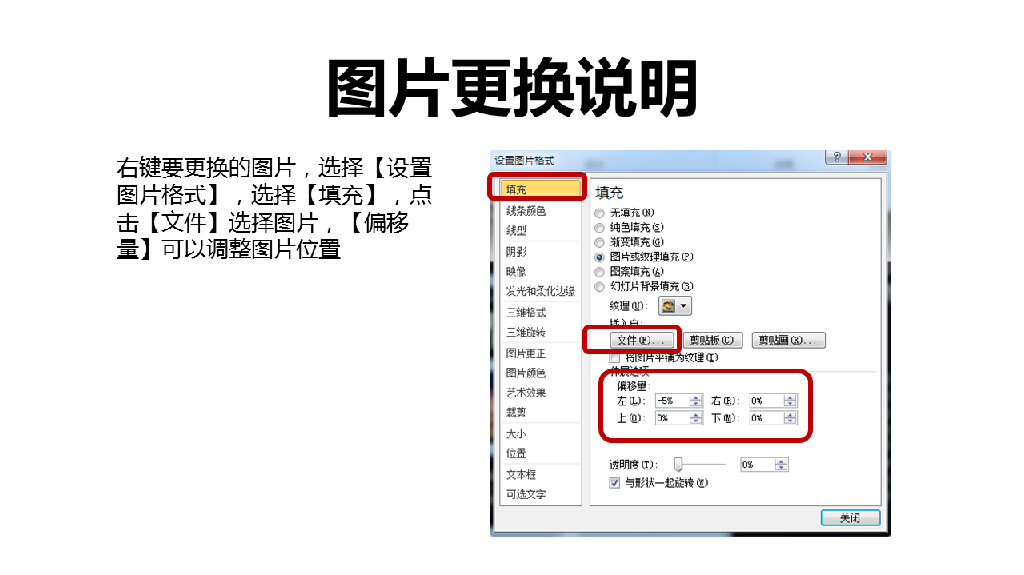 赠送图标1
Ios线框风格类商务图标1
赠送图标2
Ios线框风格类商务图标2
赠送图标3
常用扁平化生活服务矢量图标
赠送图标4
UI界面彩色扁平化图表汇总1
赠送图标5
UI界面彩色扁平化图表汇总2
赠送图标6
12款国内常见社交网站图标
赠送图标7
金融类超实用图标1
赠送图标8
学前教育常用简笔线形图标